Introduction
Introduction to web design bootcamp – University of Limerick
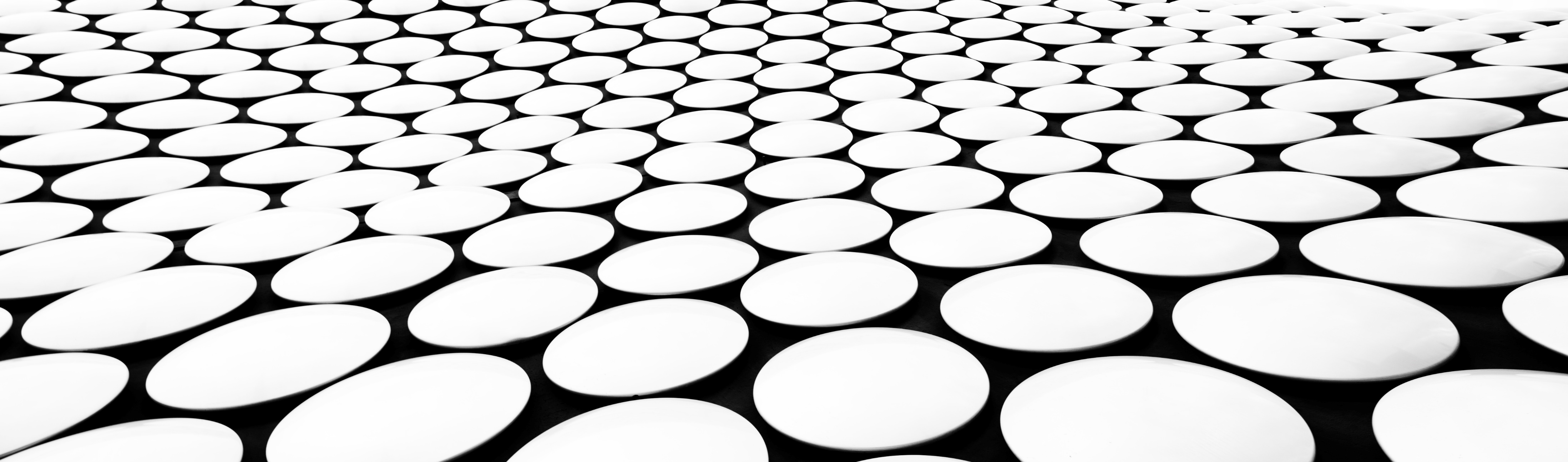 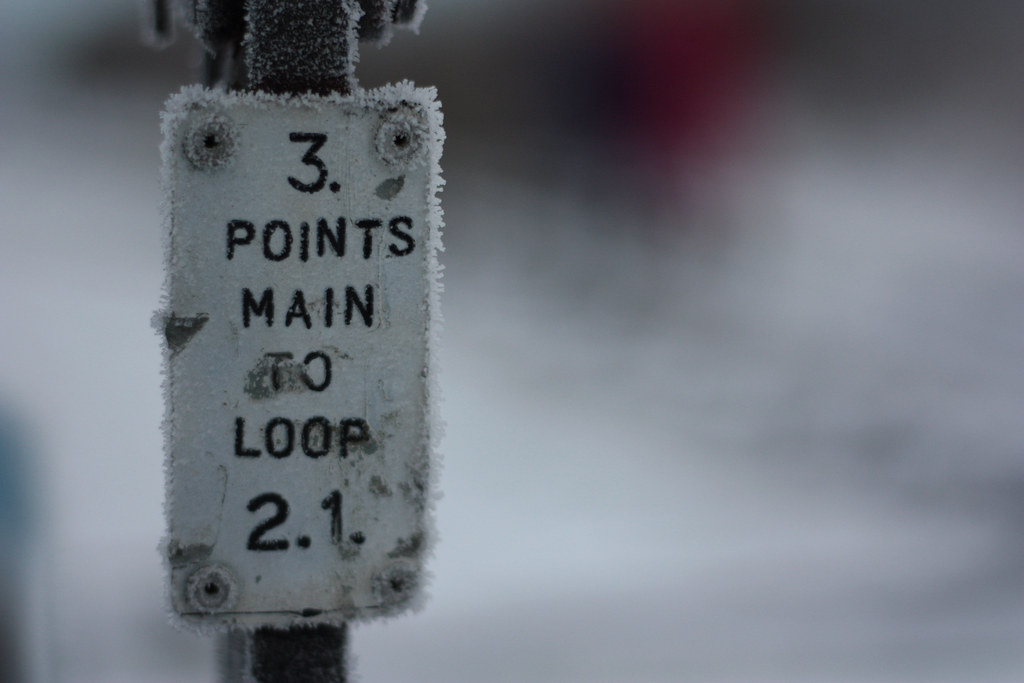 Main Points
What is the Internet?
How does it work?
How do webpages work?
What software will we need?
This Photo by Unknown Author is licensed under CC BY-SA
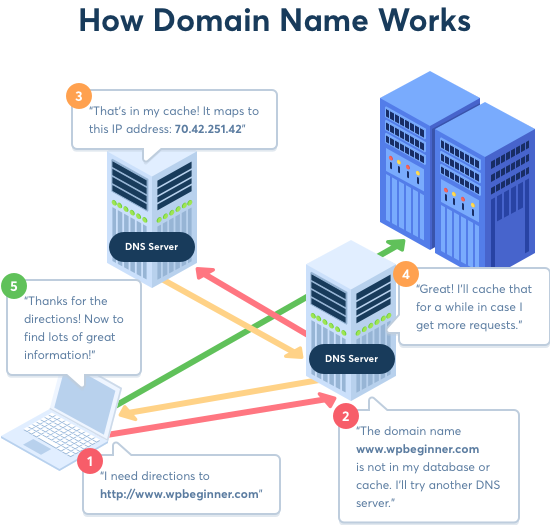 The web – how we find things
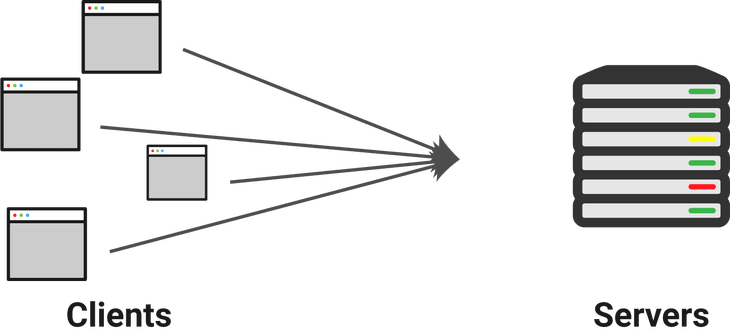 Clients and servers
Browsers
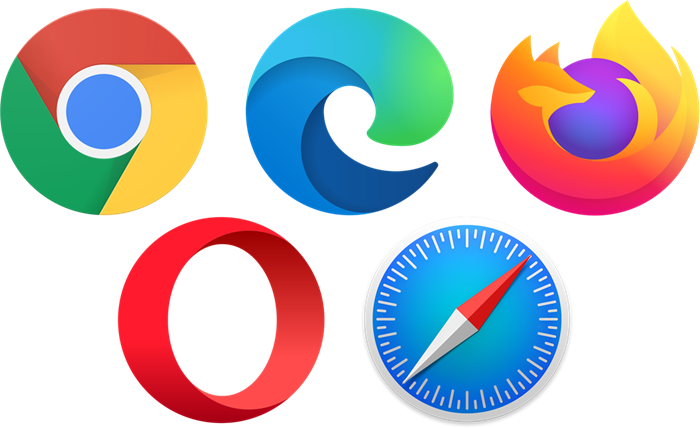 SOFTWARE for this course	- Google Chrome	- VSCODE
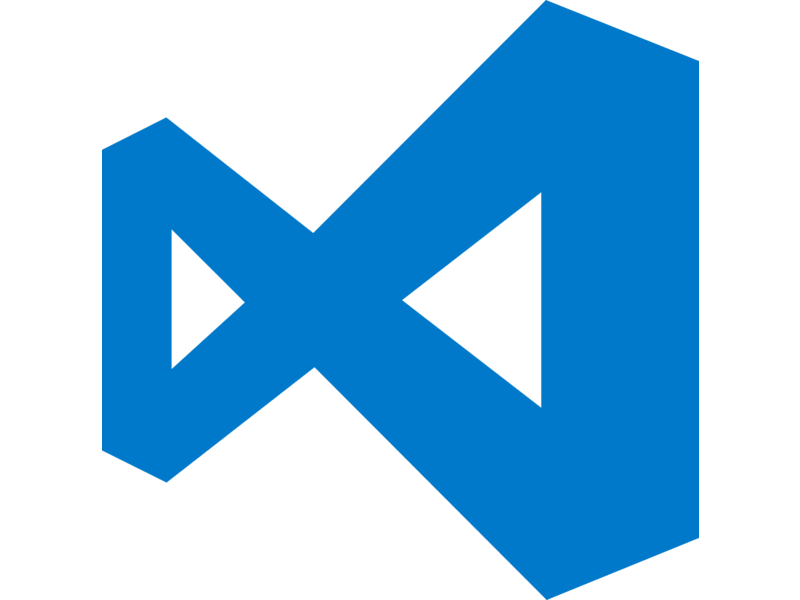 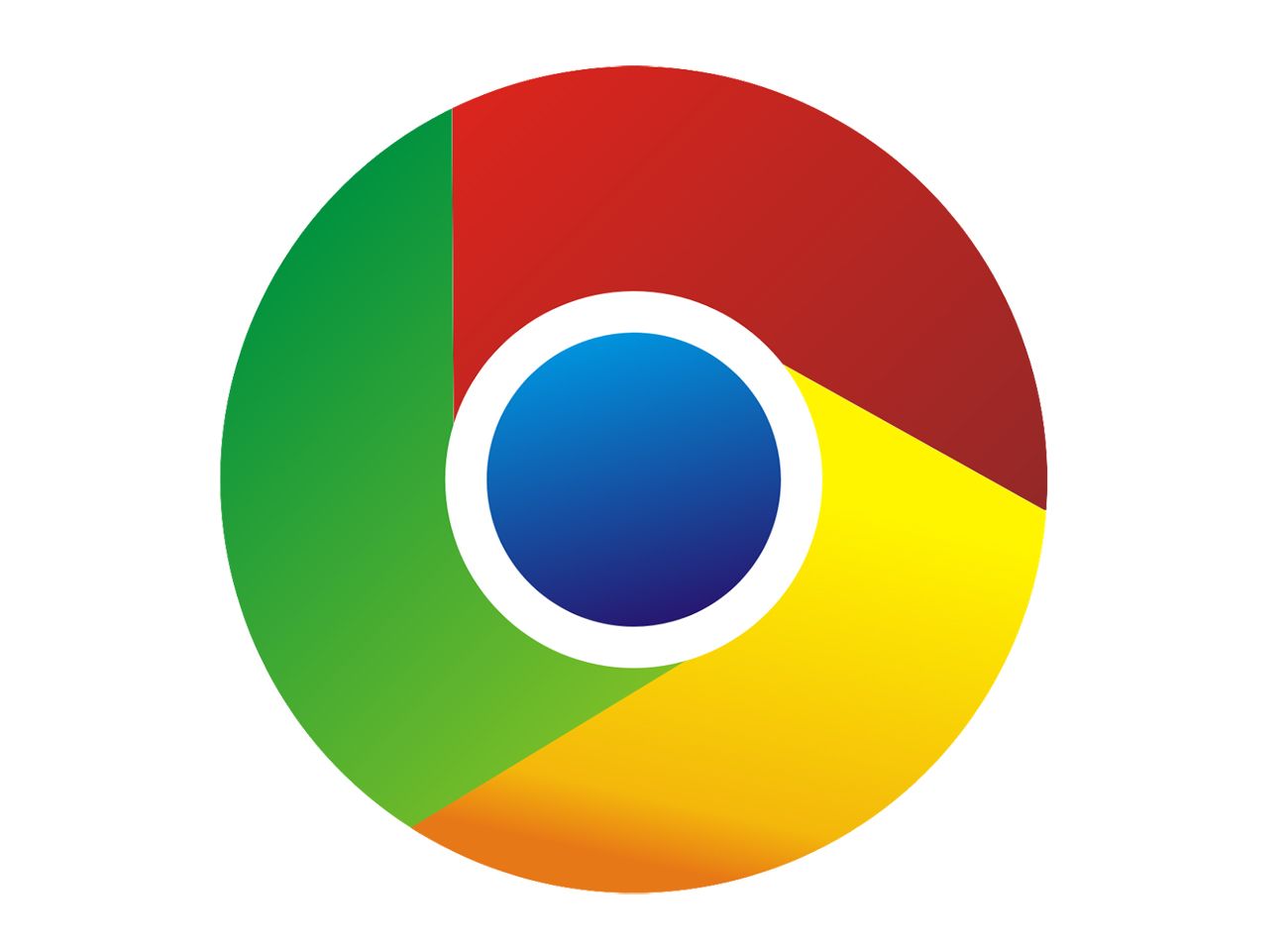 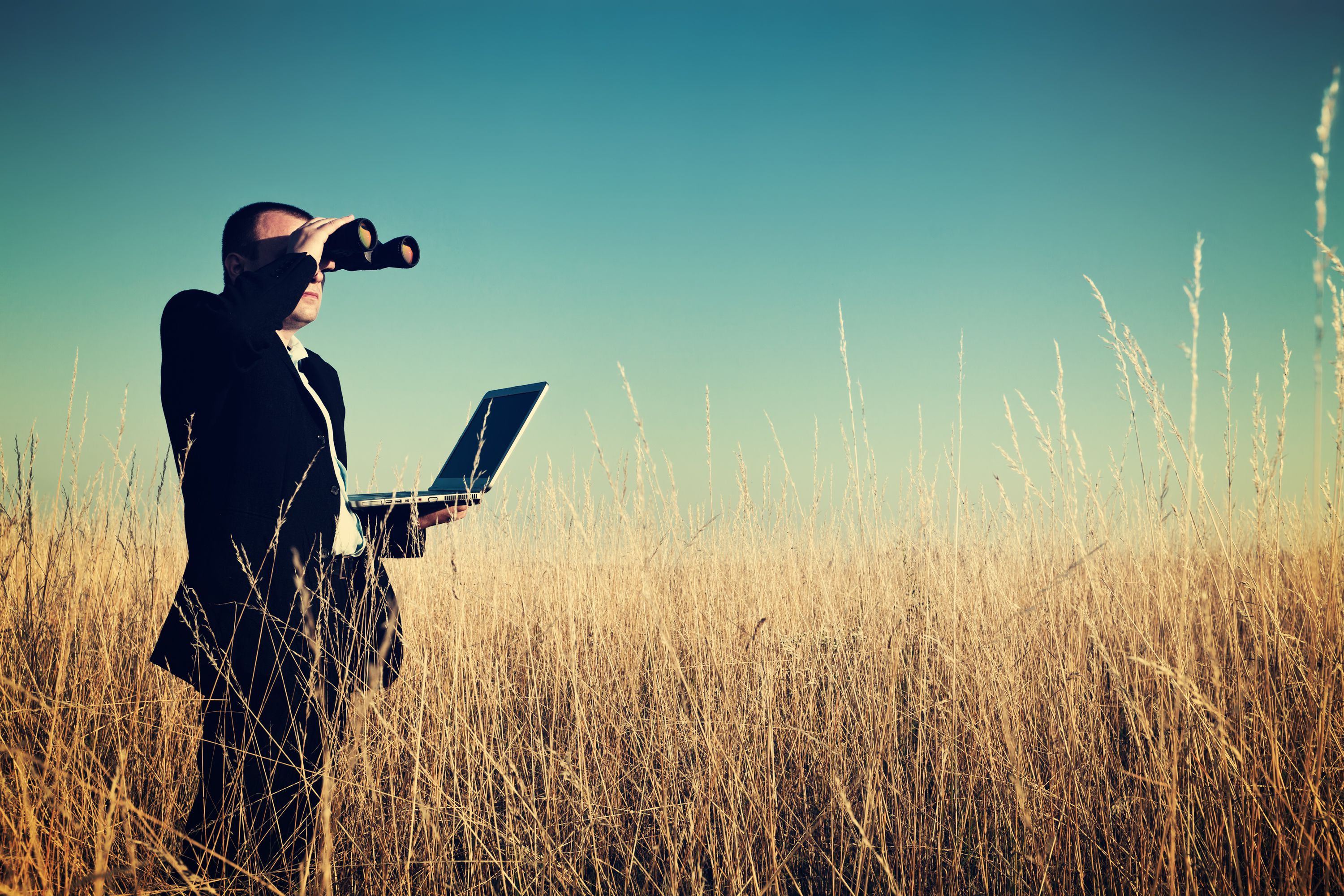 Where to find the software
https://www.google.com/intl/en_ie/chrome/
https://code.visualstudio.com/download
This Photo by Unknown Author is licensed under CC BY-SA